VIẾT BÀI VĂN KỂ LẠI MỘT TRẢI NGHIỆM CỦA EM
I.
TÌM HIỂU CHUNG
Được kể từ người kể chuyện ngôi thứ nhất
Giới thiệu được trải nghiệm đáng nhớ
Tập trung vào sự việc đã xảy ra
Sắp xếp các sự việc, chi tiết theo trình tự hợp lý
Sử dụng các chi tiết miêu tả cụ thể
Thể hiện cảm xúc của người viết, rút ra ý nghĩa của trải nghiệm
1. Yêu cầu đối với bài văn kể lại một trải nghiệm
4
2. Đọc và phân tích bài viết tham khảo
Ngôi kể thứ nhất, người kể chuyện xưng tôi
Đoạn mở bài giới thiệu câu chuyện
Nội dung trải nghiệm
Trật tự thời gian
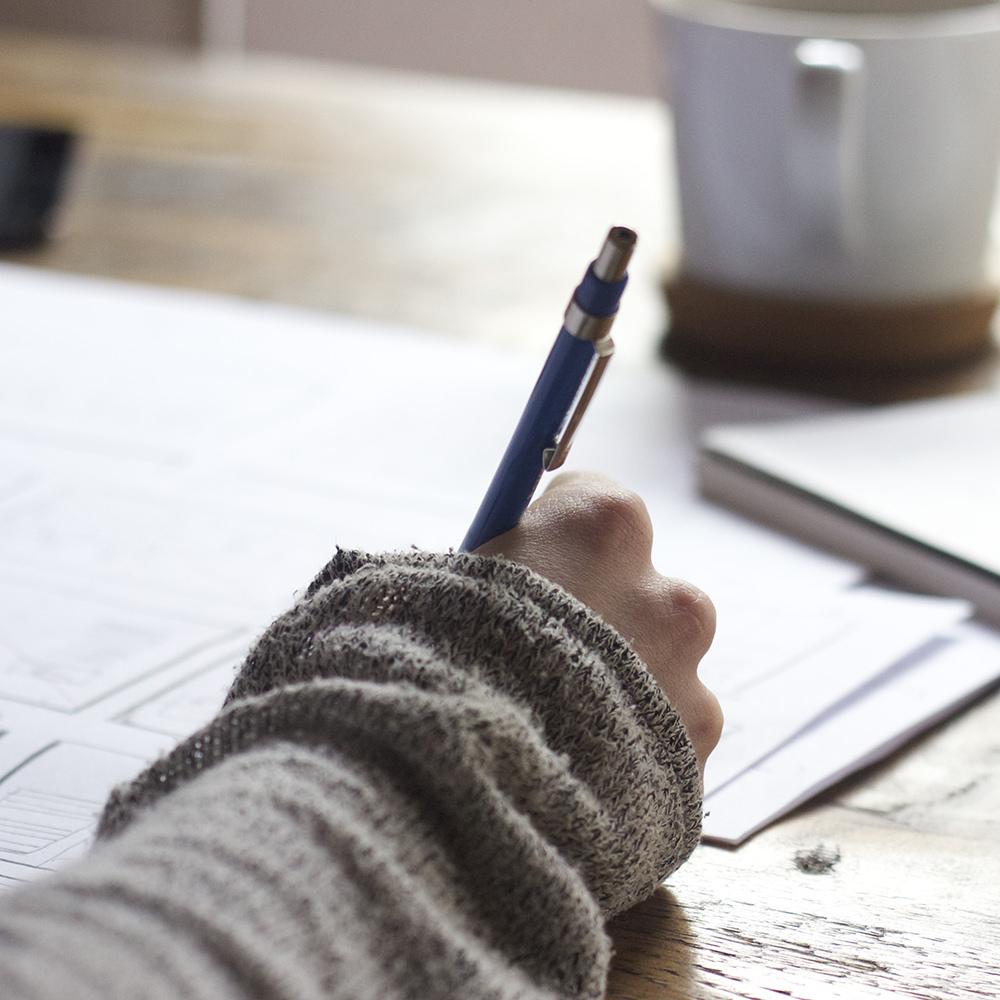 5
3. Thực hành viết theo các bước
6
TRƯỚC KHI VIẾT
01
Lựa chọn đề tài
02
Tìm ý
03
Lập dàn ý
CÁCH 1
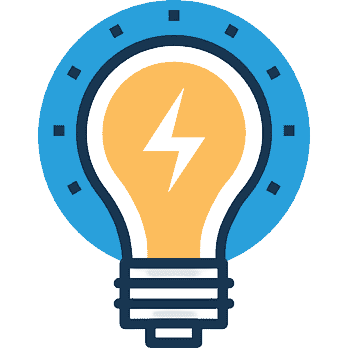 8
CÁCH 2
Hình dung, tưởng tượng
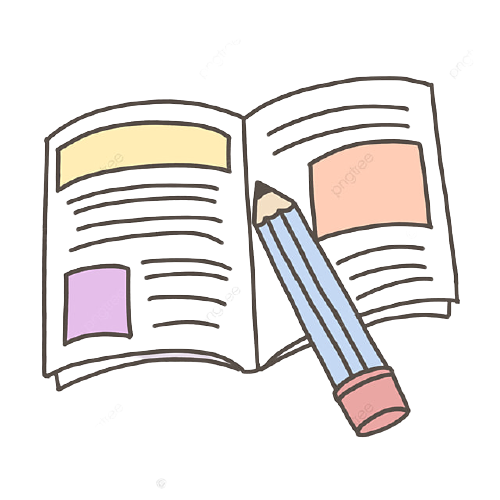 CÁCH 3
Sử dụng kỉ vật
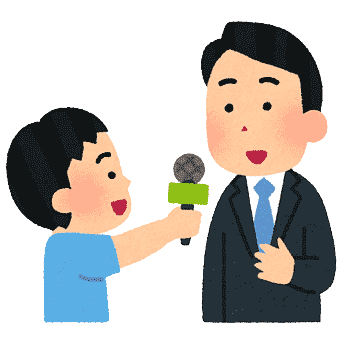 CÁCH 4
Phỏng vấn
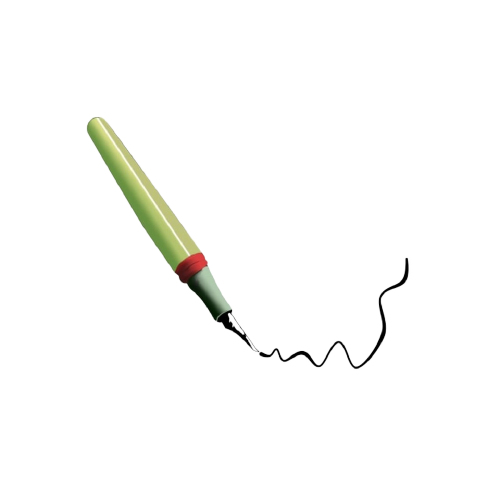 9
VIẾT BÀI
Bám sát dàn ý khi viết bài
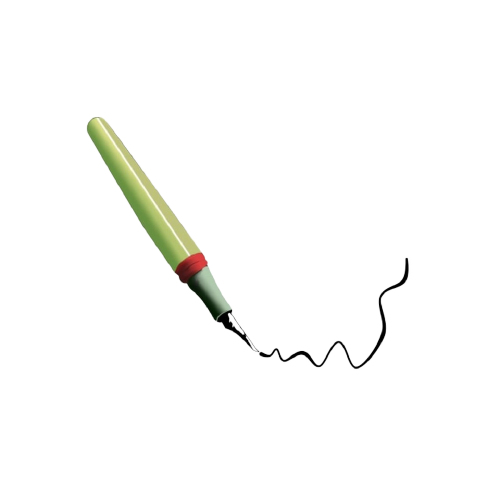 Sử dụng các chi tiết miêu tả thời gian, không gian, nhân vật, diễn biến
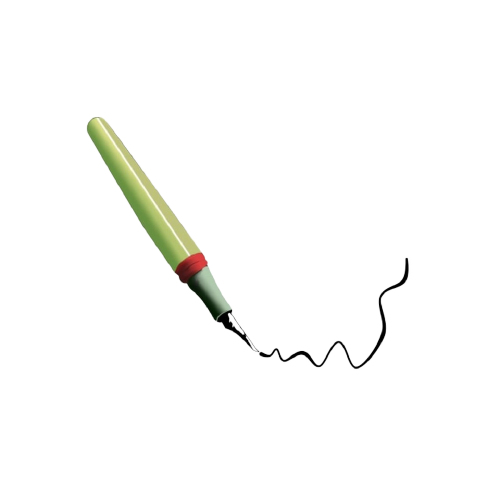 Rút ra kết luận thuyết phục về ý nghĩa, sự quan trọng của trải nghiệm đối với bản thân.
VIẾT BÀI. CHỈNH SỬA BÀI VIẾT
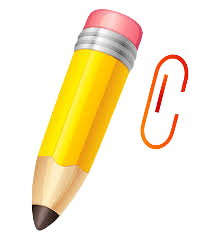 Dựa vào dàn ý viết thành một bài hoàn chỉnh
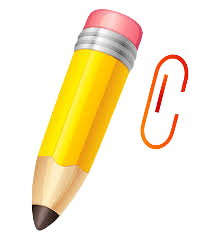 Cần đảm bảo đặc điểm của kiểu bài kể lại một trải nghiệm
11
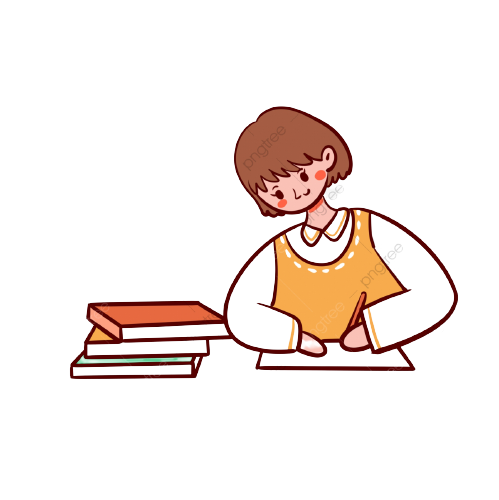 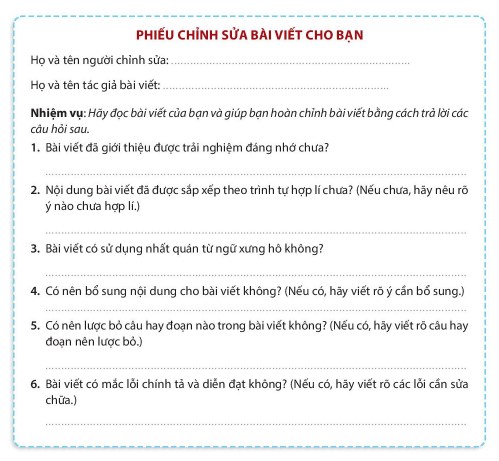 12
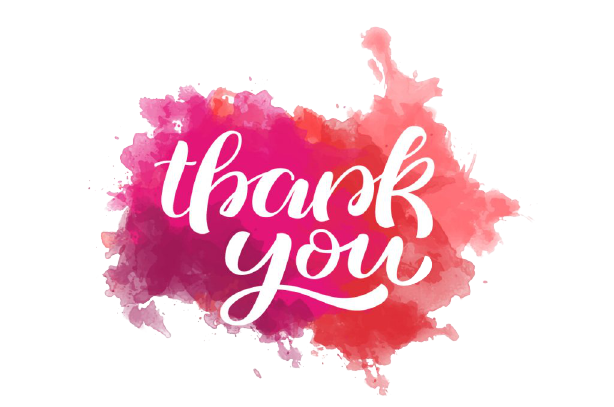 13